Board of Directors Meeting
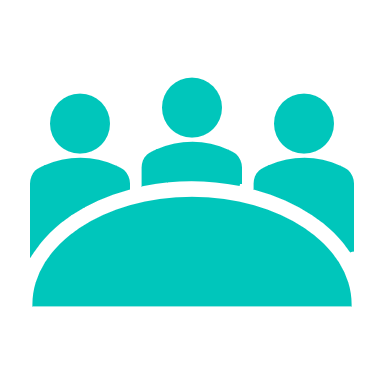 July 15, 2023
Approval of Agenda
Approval of MinutesJune 17, 2023 – Regular Meeting
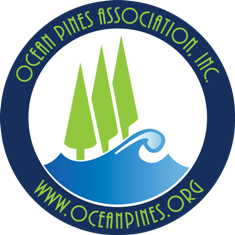 President’s RemarksDoug Parks
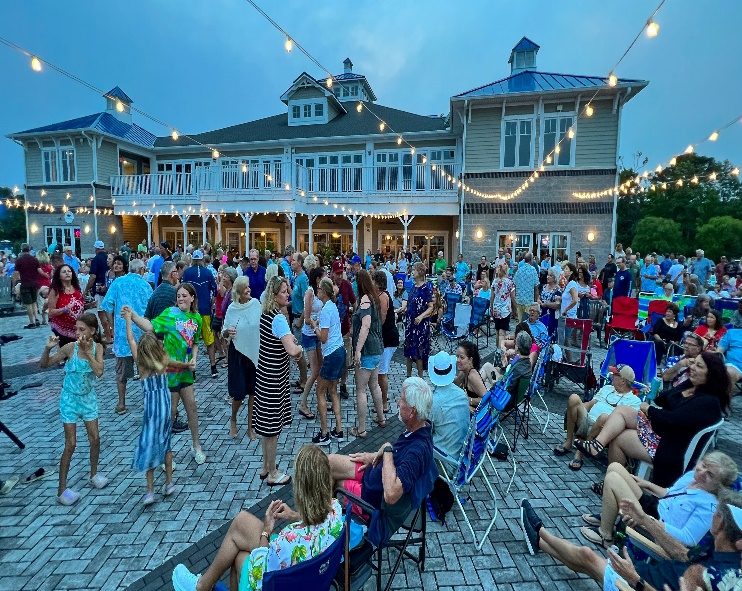 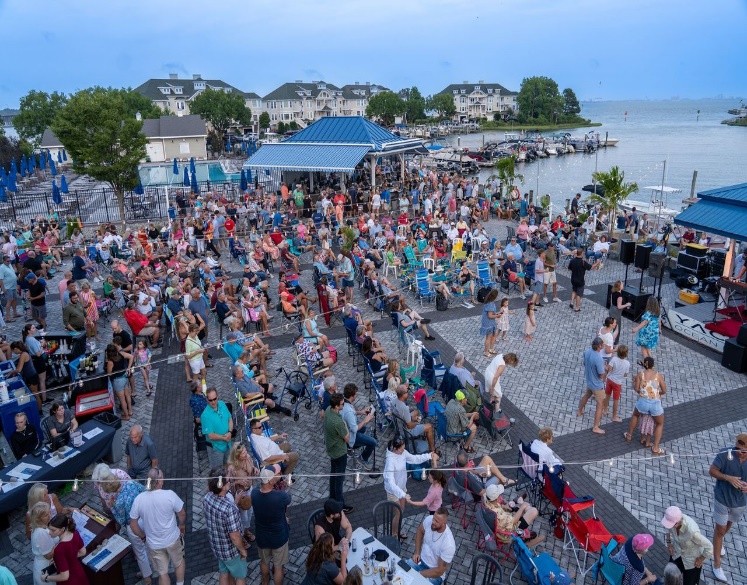 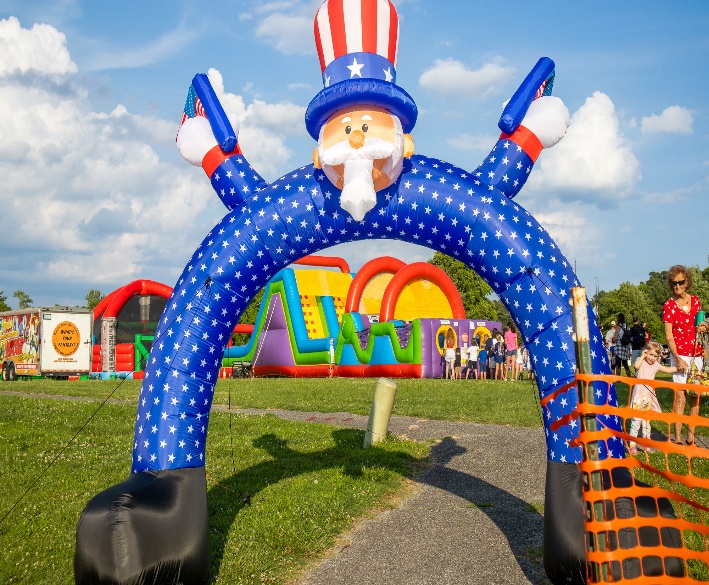 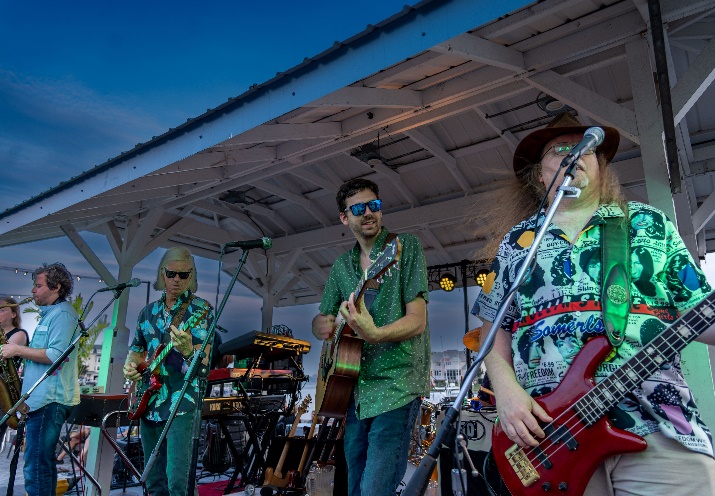 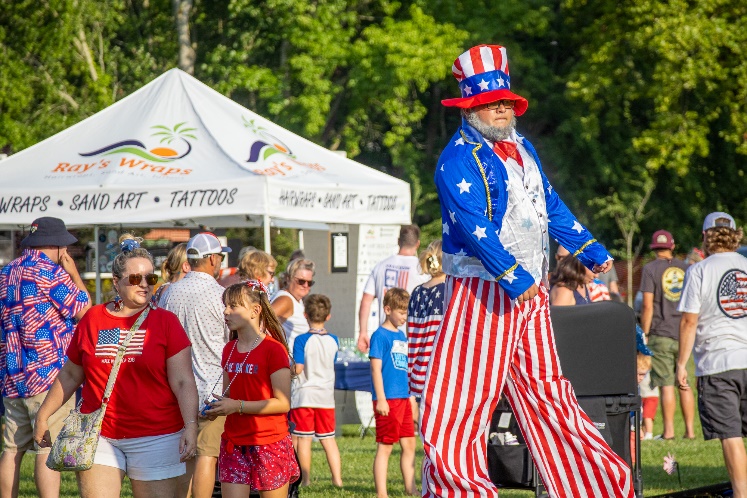 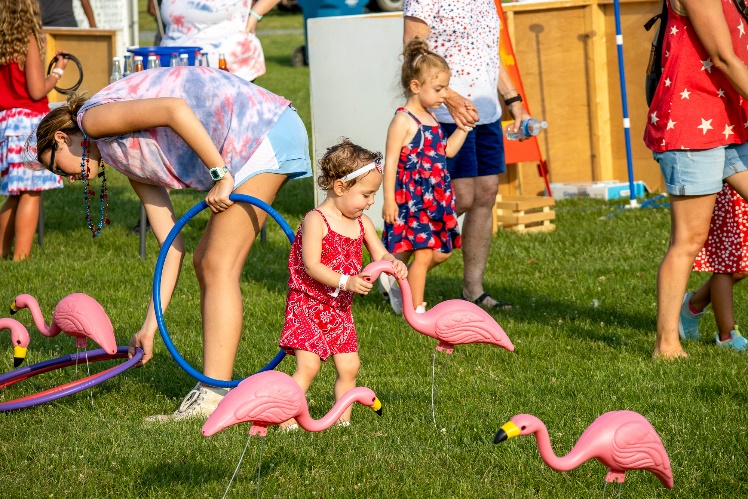 GM Leadership Report – John Viola
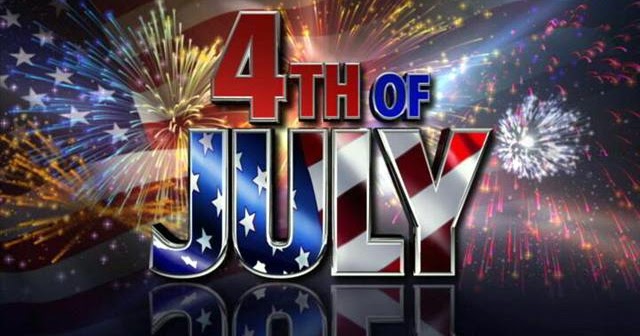 Carnival 
Approximately 2500 visitors to the park 
Inflatables by Fantasy World Entertainment (new this year)

Fireworks 
Fireworks provided by SkyShooter Displays by  ZY Pyrotechnics from Pennsylvania (new this year) 
Cost:  $14,460
Team Effort:   Recreation and Parks, Public Works, Ocean Pines Police, Ocean Pines fire Department , Worcester County Sheriffs Dept. and Volunteers
Gross Revenue: $6,000

5K Cancelled – Low attendance
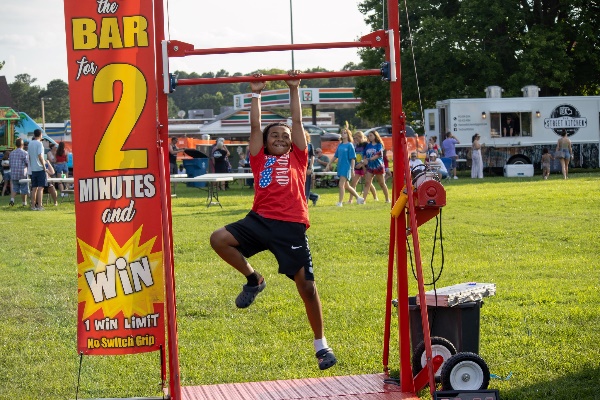 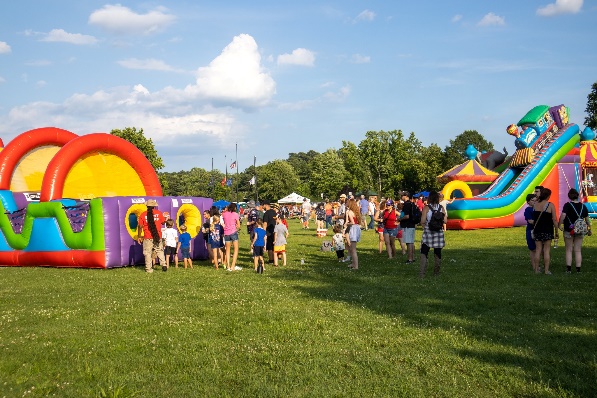 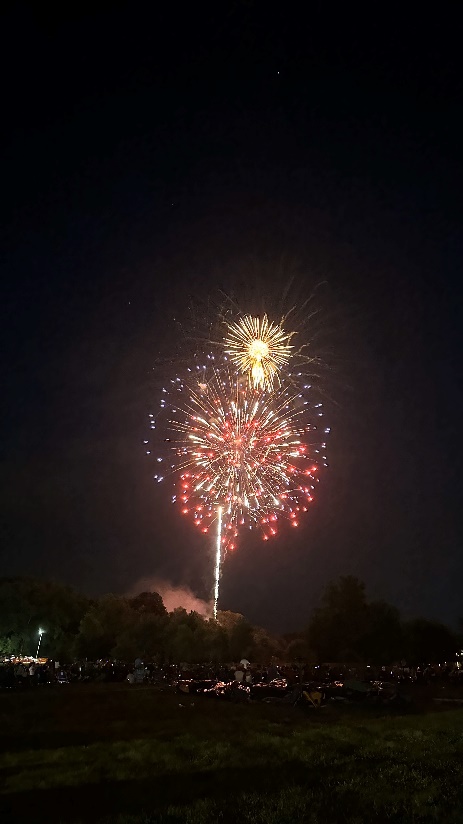 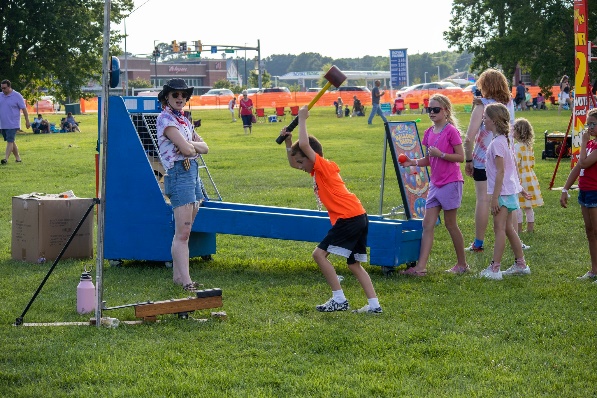 Photo by Jonathan Ross
North Gate
North Gate Bridge Trim 
Currently working on the trim
Rented a lift to work on framing this past week
NO bridge closures during renovations/maintenance

North Gate Fountains 
Turf Equipment has completed the repairs on the old fountain and will be delivering it next week Public Works will install it as soon as they receive it
Waiting for price on the new fountain
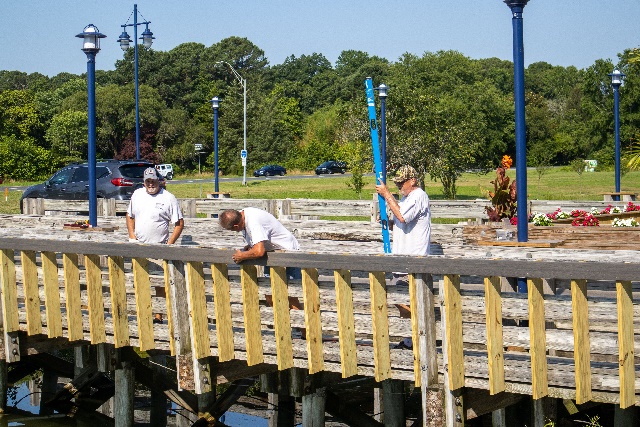 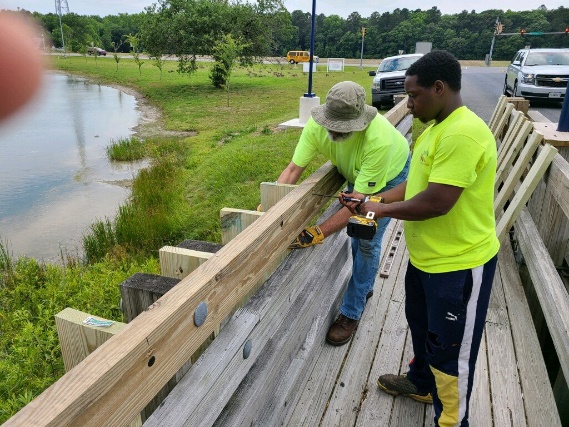 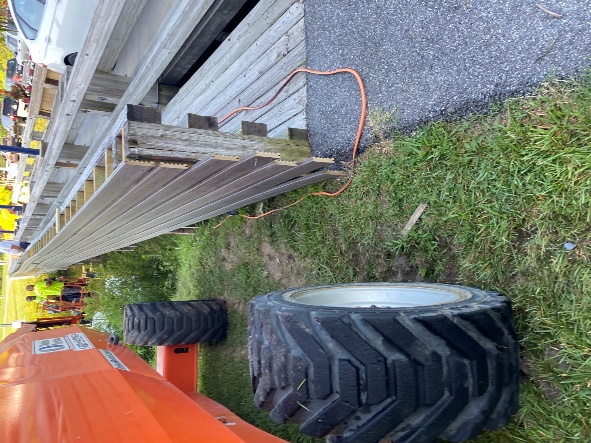 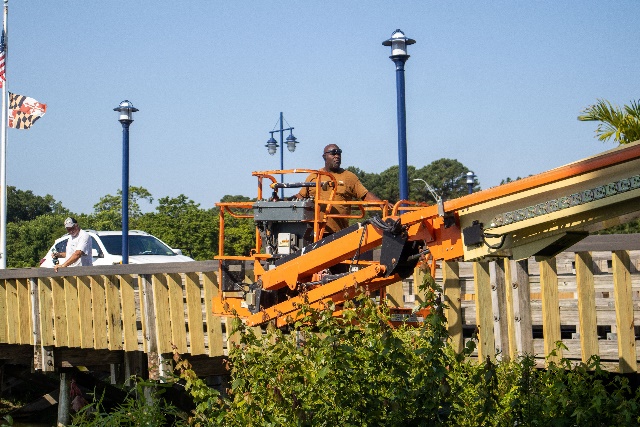 AquaticsLifeguard Status
Pool Hour Notifications
Sent to more than 9,000 people in a weekly e-blast 
Posted on the door of each pool
Posted on the website, both in the "News" section and on the "Aquatics" page
Posted on OPA social media, on the Aquatics Facebook and OPA Facebook
What has happened

Fully staffed Memorial weekend with all pools operating normal hours
Week of May 29, 2023 – Swim & Racquet down 2 days and Mumford’s down 2 days (not on the same days).  All other pools operated normal hours.
Week of June 5, 2023 – Mumford’s down 2 days.  All other pools operated normal hours.
Weeks of June 12, 19, 26, July 3 – Operated all pools normal hours.

Rest of summer forward

Aquatics should operate normal hours at all pools until second week of August.  This is normal due to the college and high school sports kids returning to school. (Consistent with prior years)
Aquatics is fully supporting Ocean Pines Camp and Family Fun Night.

Aquatics currently has 38 guards on staff.  Aquatics had 24 guards, at this time, last year.  Normal years are 35–40 lifeguards.
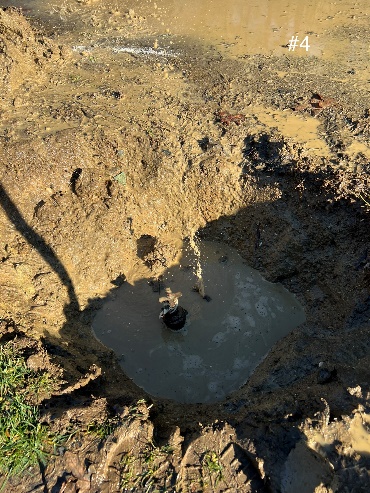 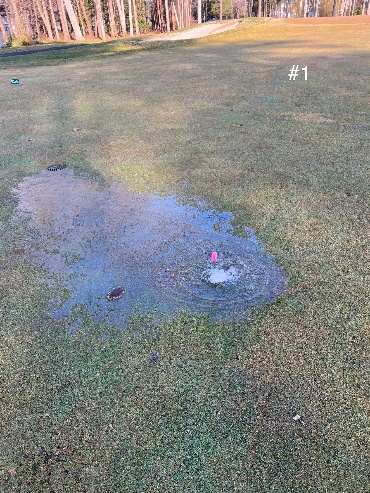 Golf MaintenanceIrrigation SystemDesign Phase
Hole #1
Hole #4
Hydro Designs 
Laying out entire design system

Design covers everything that will be put in the ground such as pipe, wire, valves, heads, controllers, weather stations, road crossings, lightning grounding etc.

Next step will be to get bids  

Also working on new pumpstation plans

Design phase cost:  $20,550
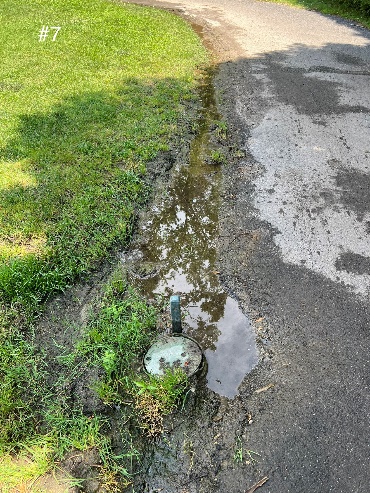 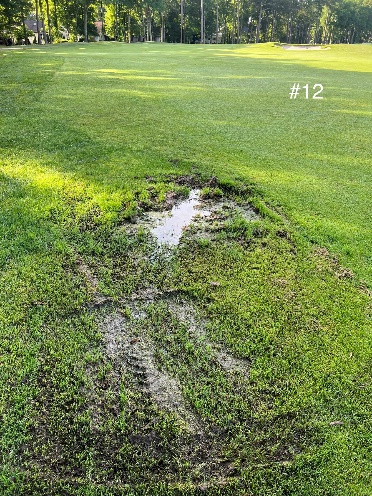 Hole #7
Hole #12
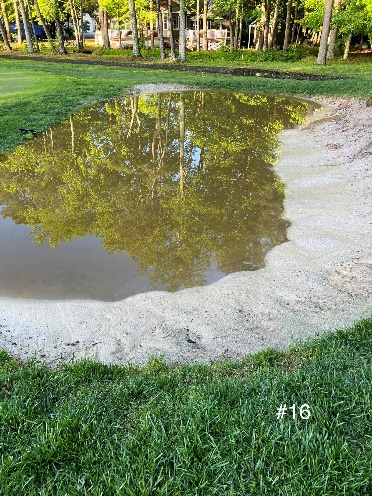 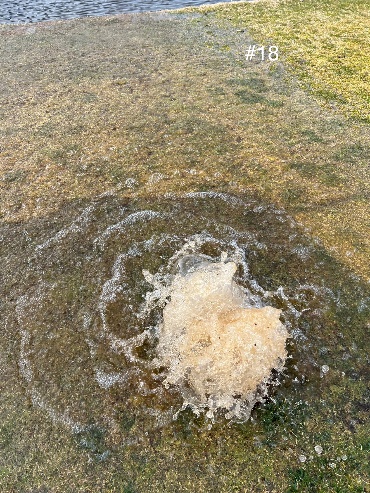 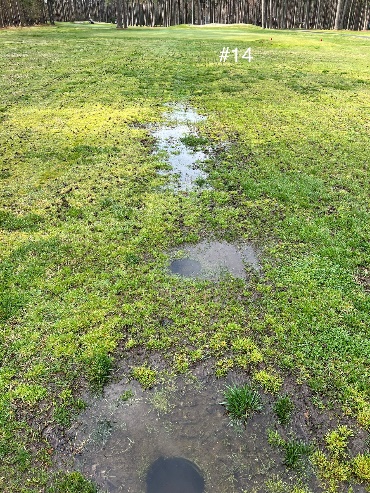 Hole #14
Hole #18
Hole #16
Historic Golf GazeboRestored
With almost four decades of history, the gazebo's restoration initiative took shape in response to feedback from the Golf Advisory Committee

The gazebo's origins were traced back, by Dom McMullen, to the inaugural Calvin B. Taylor Bank golf tournament that started 39 years ago. 

Repaired:

Railing and step as well as timbers replaced under the structure
All the rafters
Used leftover metal to cover the roof
Ordered a new cupola
Power washed the whole gazebo
Added screws were needed
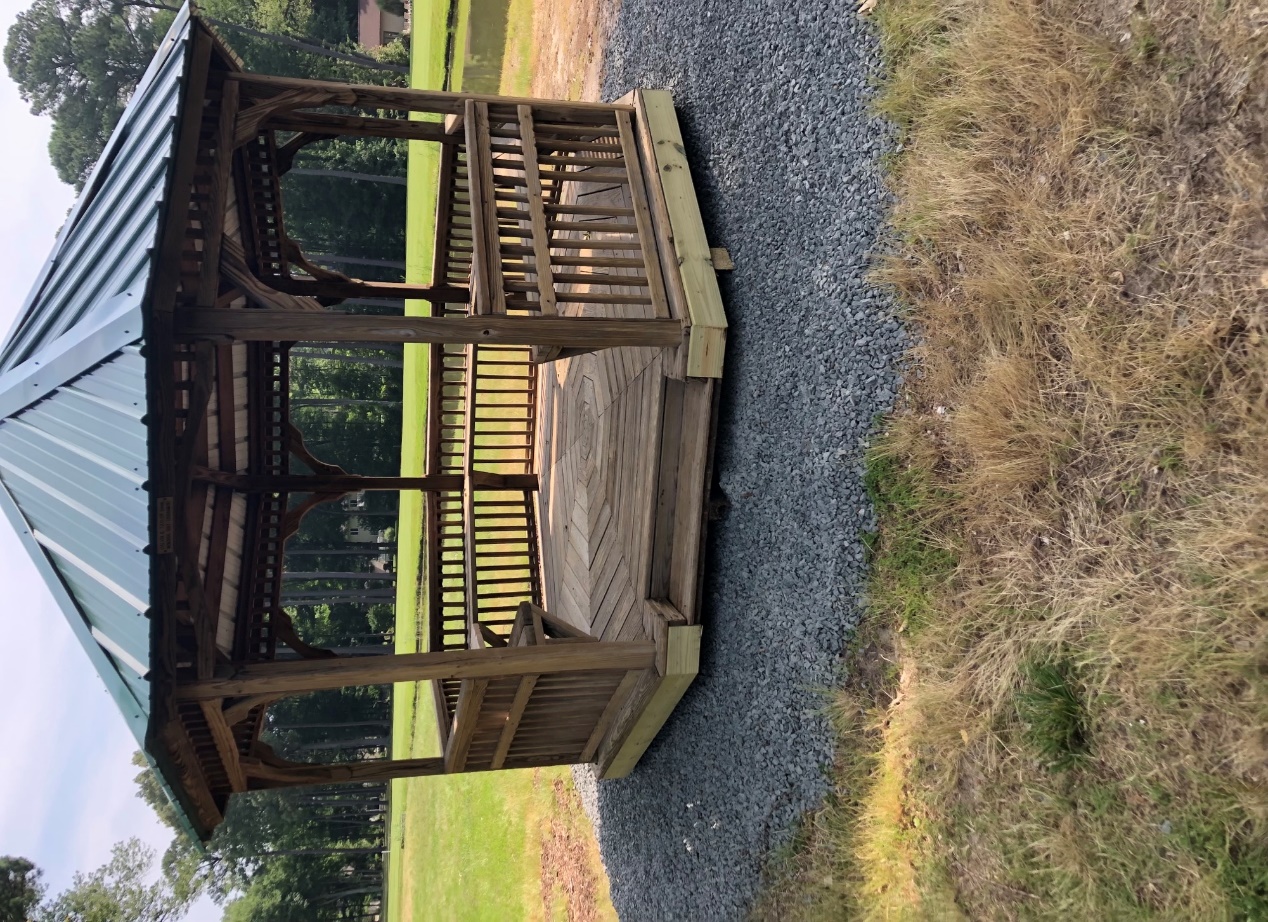 Maintenance & Renovation
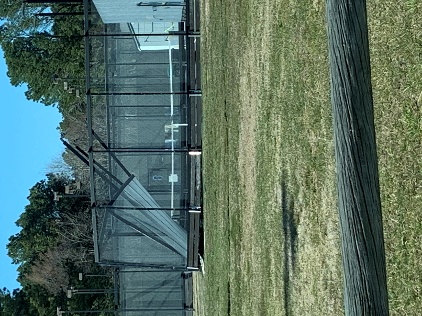 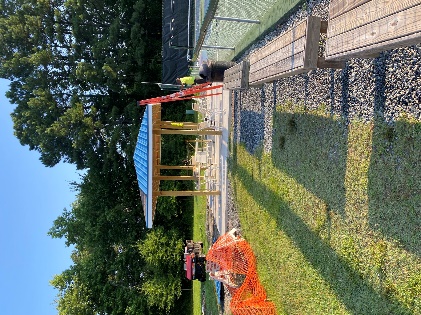 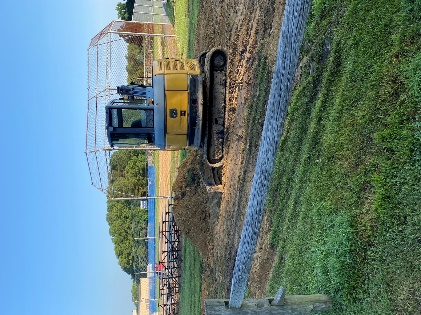 Racquet Sports
Shade Structure
Platform Tennis Court #6 Fence which is scheduled for repair some time near the end of August 

Ballfield Leak
This area was always wet 
We excavated and found two breaks in the line
One was an old break the second was hit by a utility company
We repaired with the assistance of the county, checked for leaks and backfilled the area

 Clubhouse Parking Lot
Arrows recently painted

Beach Club
Railing & handicap bench in ladies room repaired
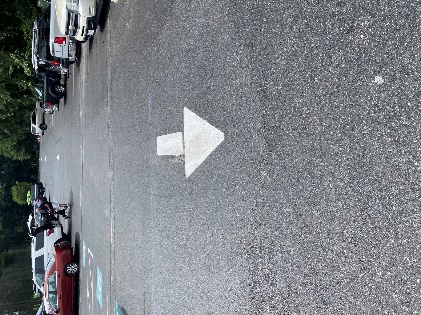 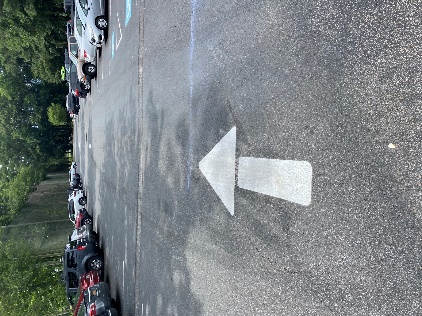 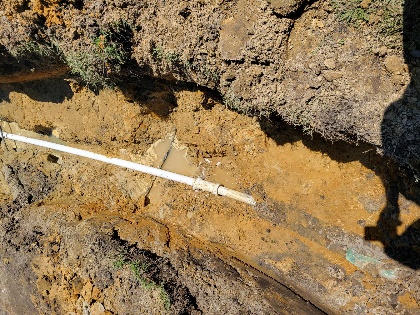 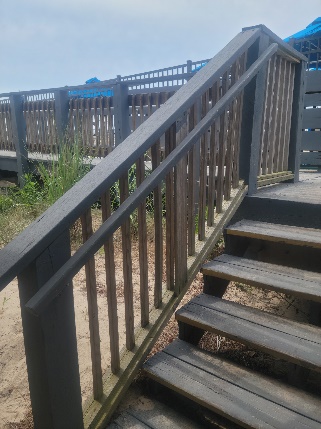 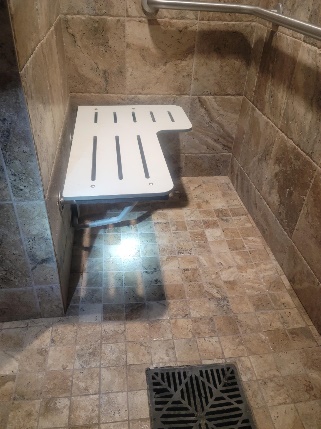 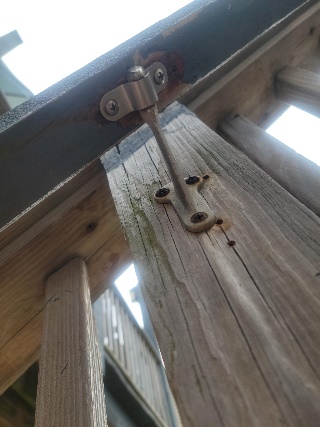 CPI Violation DashboardJune
Violations (includes legal)
Legal Cases
127 violations initiated in June:  66 maintenance/trash/grass; 3 dangerous tree; 21 no permit; 37 miscellaneous 
Miscellaneous violations includes signs, stop work orders, trailers, unregistered/junk vehicles, and vehicle parking
73 complied out; 221 remain open (includes the 42 violations in legal)
59 maintenance/trash; 3 dangerous trees; 51 no permit; 108 miscellaneous
Work OrdersJune
147 work orders initiated in June:  6 bulkhead; 31 drainage;                              28 grounds/landscaping; 7 roads; 3 signs; 72 general maintenance
Majority still open in drainage (55):
14 – over 30 days; 14 – over 60 days
Average 1-4 work orders a day to complete depending upon severity
Customer Service Dashboard(from info@oceanpines.org)June
Financials
UNAUDITED FINANCIAL CHANGEMONTH OF MAY 2023
UNAUDITED MONTH OF MAYFAVOR/(UNFAVORABLE) VS. BUDGET (IN 000’s)
7/14/2023
UNAUDITED RESERVES MAY 2023 ($ MILLIONS)
“flash” preliminary estimate for  month of JUNE 2023
“FLASH” PRELIMINARY ESTIMATE MONTH OF JUNEFAVOR/(UNFAVORABLE) VS. BUDGET (IN 000’S)
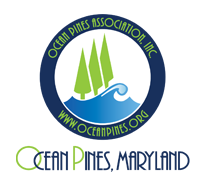 Treasurer’s Report - Monica Rakowski
Cash & Short-Term Investments
Preliminary Estimate for Month of June
As of June 30, 2023, the Association had Approximately (~) $18.1M in Cash
Cash Decreased ~ ($0.5M) from the Same Time Period Last Year
Cash Decreased ~ ($0.4M) from May 2023
$13.2M Invested in CDAR’s
$41K in Interest Income Recognized for the Month
Remaining $4.9M in Insured Cash Sweep, Treasury Bills, Money Market and Other Operating Accounts (Diversified Between 2 Local Banks)
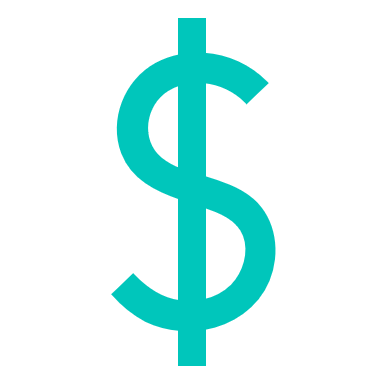 Members wishing to make comments must state their name and address.
Public Comments
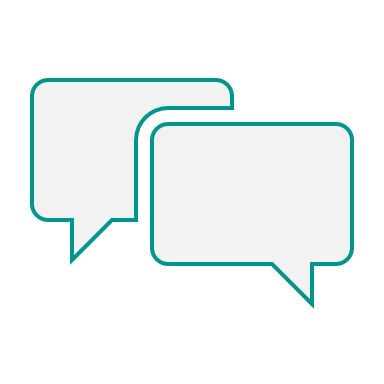 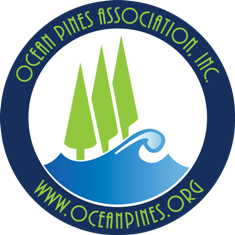 Adjournment